SWAN Fireside Chat
June 28, 2022
[Speaker Notes: Steven]
Agenda
EBSCO database subscription update 
Aspen Tip of the Month Masquerade Mode
Member Engagement
SWAN Passport Idea
User Group Recap
Online Learning Update
L2 Employee Verification
Moving to Zoom
Upcoming Meetings & Training
SWAN Expo 2022 – August 19th 
Vendor Integrations
Baker & Taylor EDI issue recap 
Non-resident users under 18 
SMS Text Report by Library 
Monthly patron review – 9 years inactive 
Recruiting Activity
New WorldCat – August
2
SWAN Expo 2022 – August 19, 2022
Update on member user groups
Highlighting use of the SWAN library services platform
Network with colleagues

Cost: $30, includes lunch
Space limited to 300
Raffle 
No vendor tables
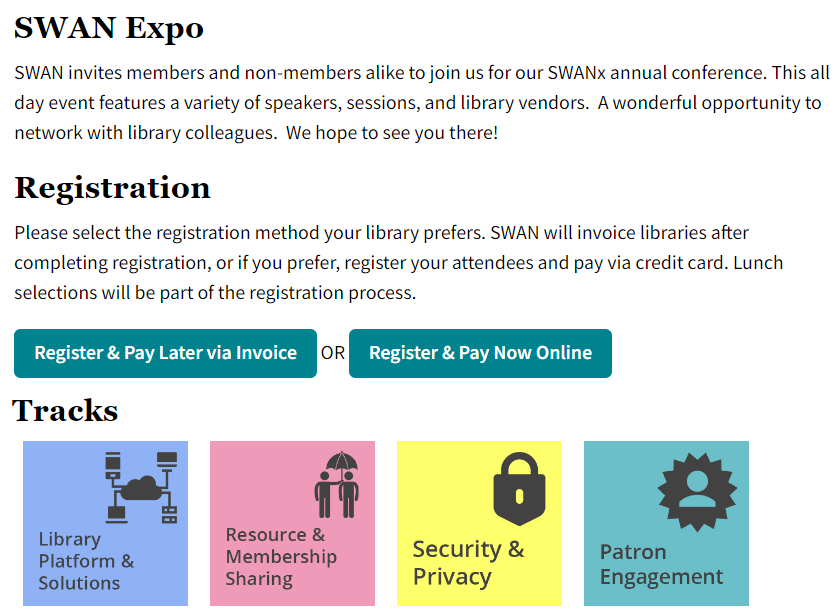 June 29, 2022
3
SWAN Library Services
Update on registration
108 registered attendees
24 libraries
Approximately 20 staff members from SWAN libraries  participating in sessions
Lunch options:
Turkey breast and swiss cheese wrap
Grilled veggie wrap
Santa Fe Salad w/grilled chicken
Greek Salad
June 29, 2022
4
SWAN Library Services
3rd Party Vendor Integrations
June 29, 2022
5
SWAN Library Services
Work with SWAN – early & often
Contact SWAN as soon as you are considering a 3rd party vendor that requires integration with our ILS
See 3rd Party Vendors & Integrations
RFID solutions must be consortium-aware (involve us early in discussion/evaluation)
New integrations must use secure connections
Vendors must sign Vendor Access Policy before connections are established
Connection methods supported:
SirsiDynix Web Services API
OpenAthens
TLS-SIP2
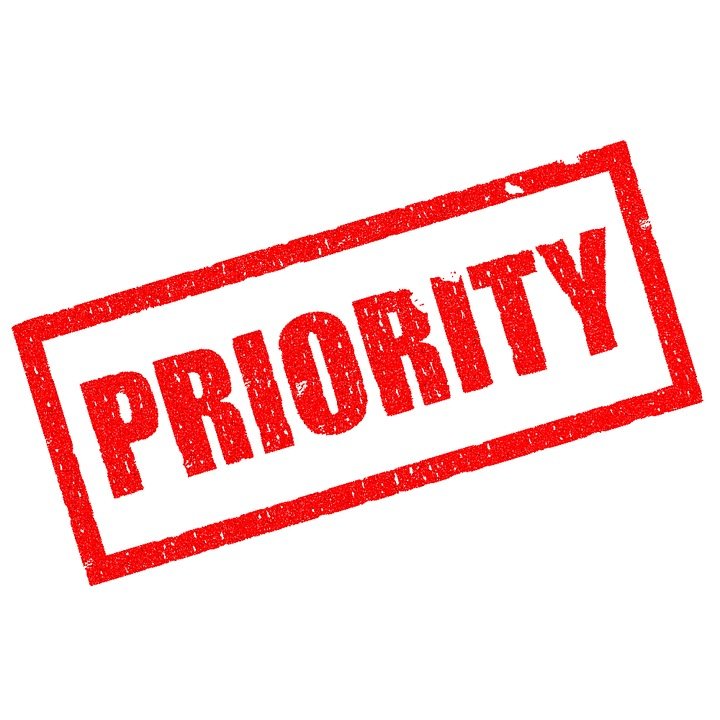 Fall 2022, we will be working with OverDrive to secure connections via TLS-SIP2
June 29, 2022
6
SWAN Library Services
Baker & Taylor EDI Issue Recap
A recap on recent struggles with EDI functionality
June 29, 2022
7
SWAN Library Services
[Speaker Notes: Vickie]
Thanks Vickie for your work on behalf of SWAN Libraries with Baker & Taylor for the past 2 weeks!
B&T EDI Issues
Problem identified on June 15th
Known Issue tracks progress
Will not close known issue until we have caught up with pending EDI transfers
Source of problem: B&T upgraded their ftp server and settings were incompatible with previous configuration
Rudy identified B&T misconfiguration on 6/23 – sent them instructions on how to fix
B&T appears to have made this change afternoon of 6/27
Vickie tested repeatedly with  B&T for 2 weeks
Currently scheduling reports to prioritize libraries with FY end June
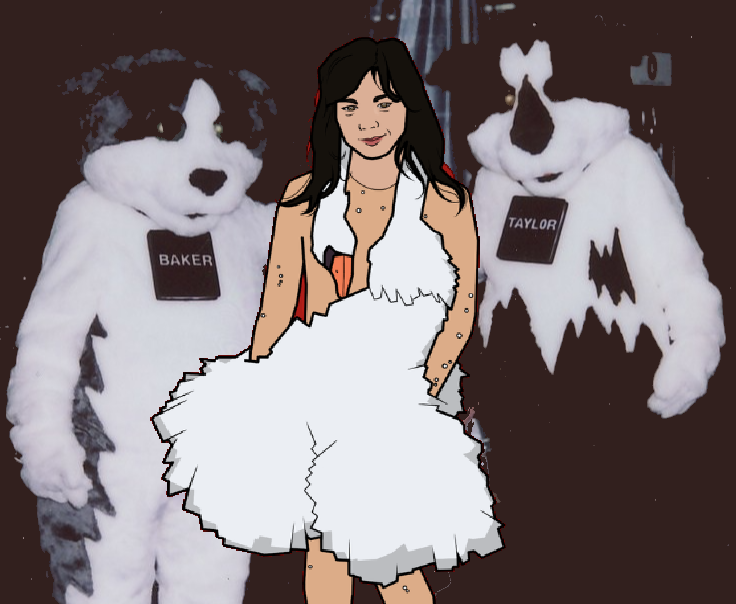 June 29, 2022
8
SWAN Library Services
Non-resident Users Under 18
Public Act 102-0843
June 29, 2022
9
SWAN Library Services
[Speaker Notes: Crystal]
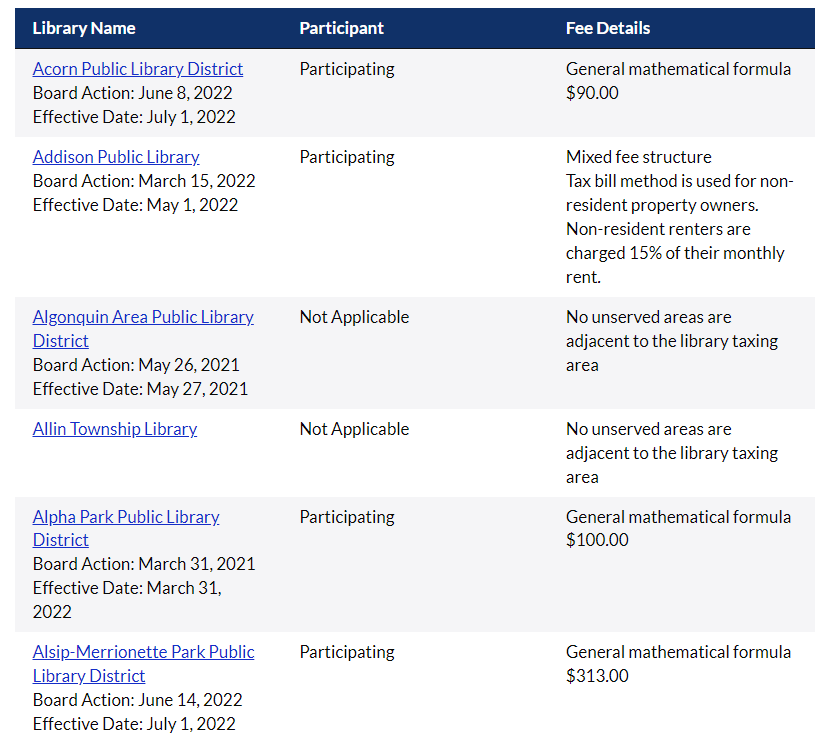 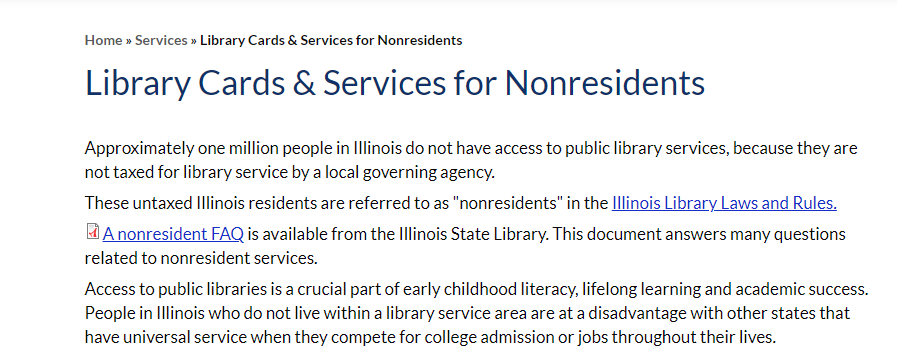 Helpful Resources
RAILS Nonresident Page
Public Library Nonresident Card Participation(List of all libraries and their fee details)
Library Service Areas Map
June 29, 2022
10
SWAN Library Services
[Speaker Notes: Hello Everyone, this topic came up in a users group meeting recently and so I wanted to provide some resources for everyone. 
The Illinois General Assembly recently enacted Public Act 102-0843, which includes a provision authorizing library boards to waive nonresident fees for persons under 18 years old if they choose. 
On the RAILS site https://www.railslibraries.info/services/nonresident-services . There are a couple of links on this page you can visit: this first one here shows what libraries charge for their non-resident cards. If you have not updated this in a while, it’s a good time to take a look and see if you need to update anything. https://www.railslibraries.info/services/nonresident-cards   
If you would like to look at your area and see if there are unserved areas, you can look up an address to check whether it’s served by a public library 
https://idor.maps.arcgis.com/apps/webappviewer/index.html?id=9a731308e2aa4899af4a4eb1e6626db1]
SMS Text Report by Library
June 29, 2022
11
SWAN Library Services
https://support.swanlibraries.net/documentation/91175
Processing your SirsiDynix SMS Report
Sent daily to library’s aliased xxx@swanlibraries.net email
Review all ERROR details listed in the Detail Report – Errors Only tab to review errors and contact patron
Note the message type (Hold or Overdue or Manual)
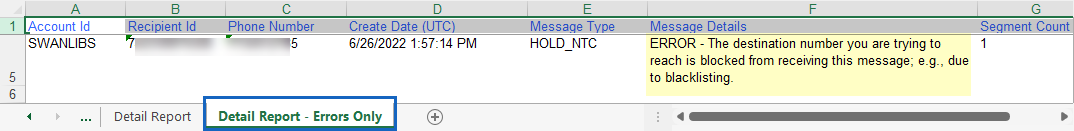 June 29, 2022
12
SWAN Library Services
Monthly Patron Review – 9-Years Inactive
June 29, 2022
13
SWAN Library Services
[Speaker Notes: Dave]
61 libraries fewer than 100 patrons matching criteria
28 libraries greater than 100 patrons matching criteria
July reports will use 9+ year inactive criteria
Libraries have 6 weeks to review
Total number across SWAN eligible = 11,414
June 29, 2022
14
SWAN Library Services
IPLAR Patron Counts
Monthly patron records are removed from the system that have been inactive for 10 years. Starting in August 2022, the period will be 9 years.
Through NCOA and ongoing removal of inactive patron accounts, you may have  noticed a reduction in your count of registered patrons from prior years.
IPLAR Note: Files should have been purged within the past three (3) years.  
This occurs monthly automatically.
You can note the following as an explanation on your IPLAR form:

We have moved to a monthly removal process for inactive accounts to protect patron privacy. Also, we ran a National Change of Address verification to remove out-of-district patrons in December 2021. These actions have resulted in a reduction in total resident card count.
June 29, 2022
15
SWAN Library Services
New WorldCat & WorldShare ILL Stats
June 29, 2022
16
SWAN Library Services
Look for webinar announcements later this summer. SWAN staff will provide front-line training, support, and config.
New WorldCat (August 2022)
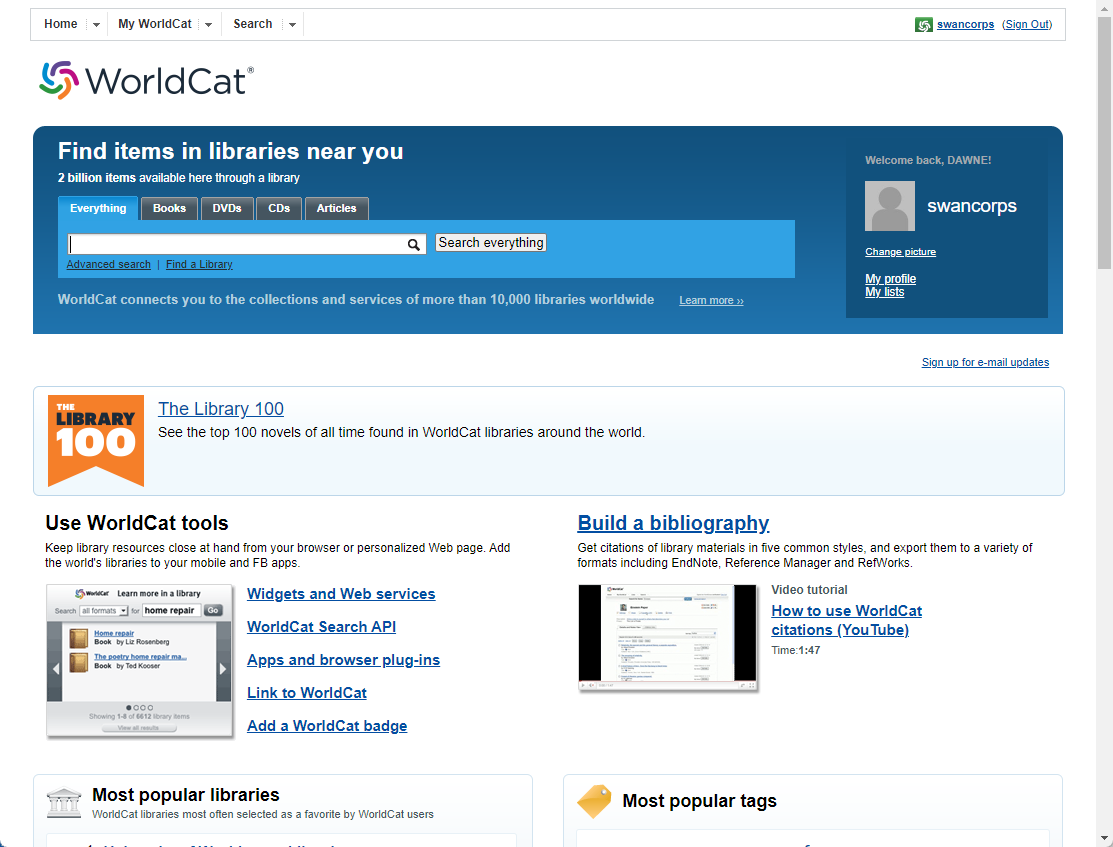 Impact on SWAN Libraries
Library card sign-up link
Feature lists and topics of interest
Not a replacement or in competition with Aspen
Links to our Aspen catalog on all holdings
WorldCat Discovery will continue as gateway for ILL requests
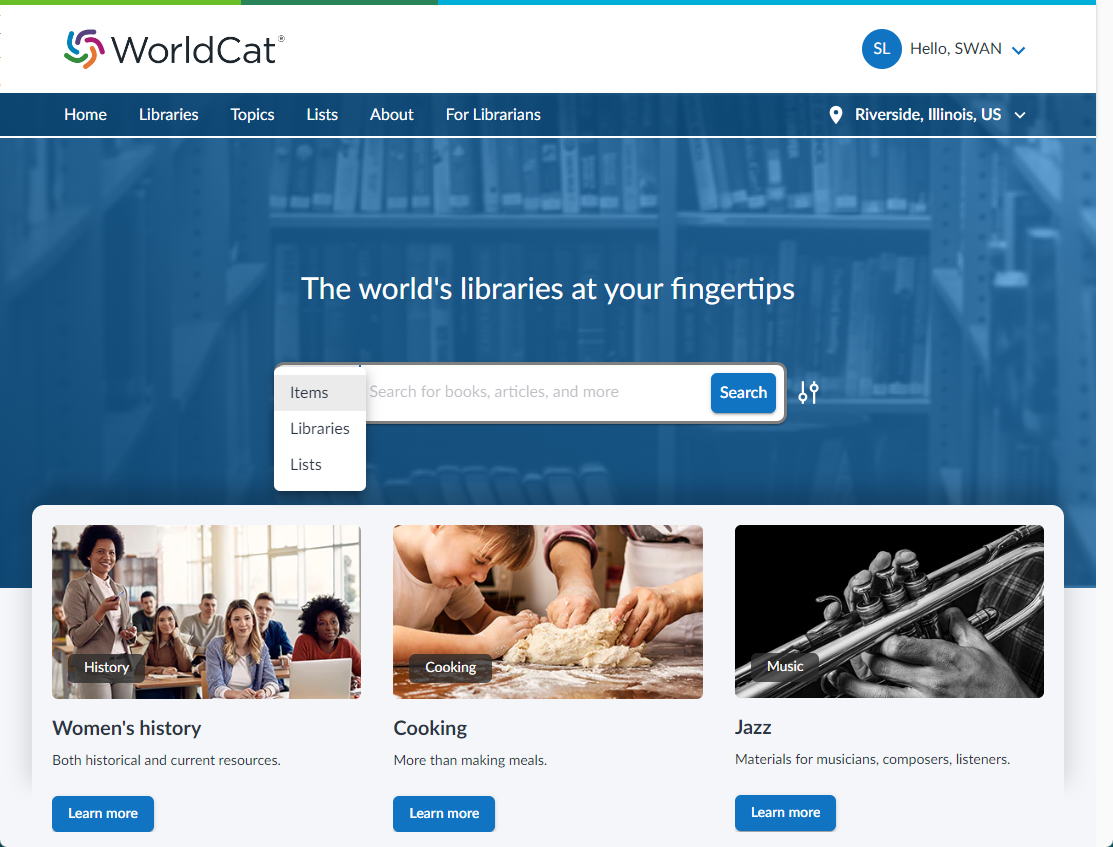 June 29, 2022
17
SWAN Library Services
WorldShare ILL Activity by State, May 2022
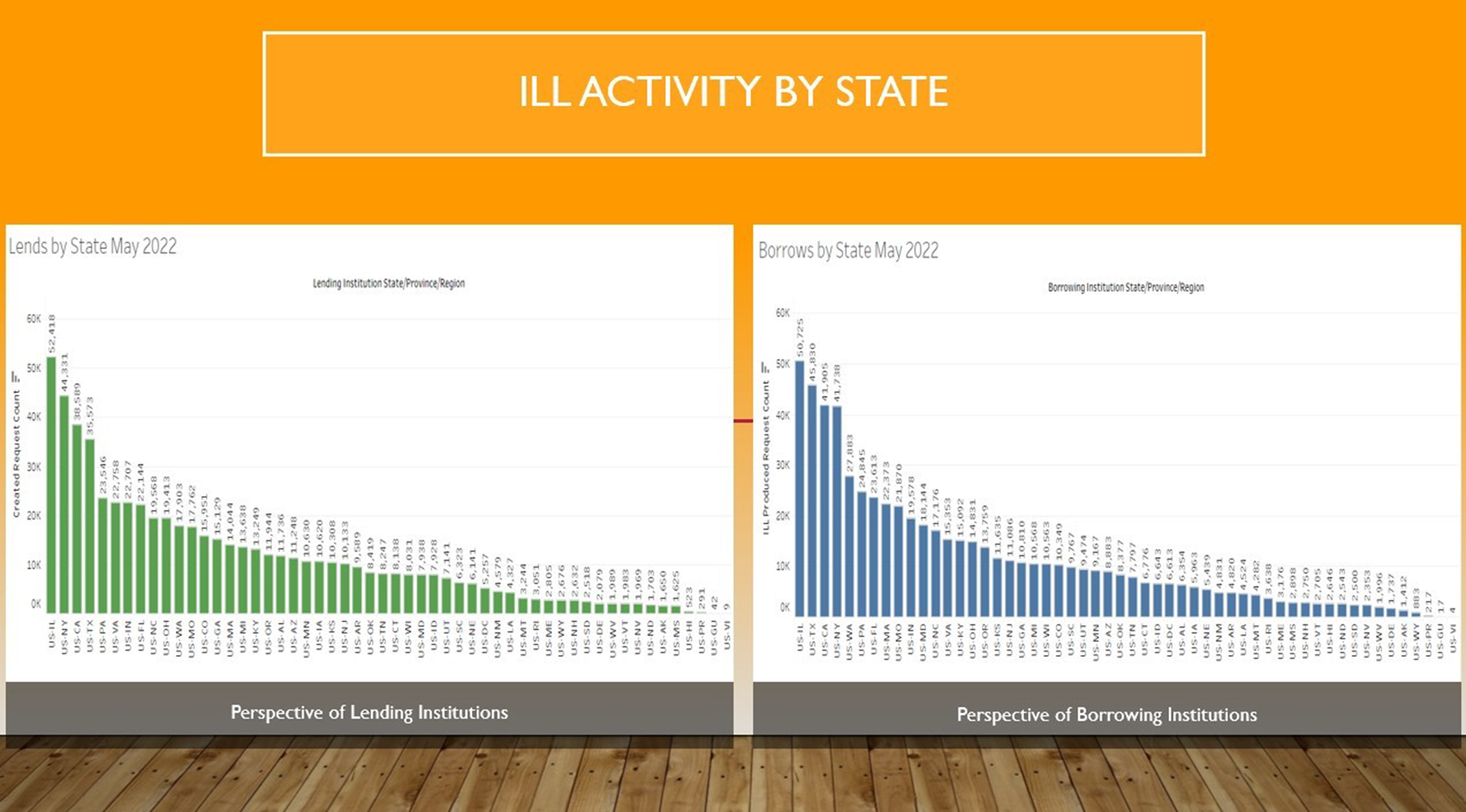 Illinois led the country in both lending and borrowing
Illinois is a net-lender
So far in 2022, Illinois filled most requests within own state (so far 79,420)
OCLC WorldShare ILL is, by far, the most used resource sharing platform in Illinois
Statistics provided by OCLC - See: https://www.oclc.org/community/discussions/interlibrary_loan.topic.html/oclc_ill_activitybystate-LfEe.en.html
June 29, 2022
18
SWAN Library Services
Recruiting activity
June 29, 2022
19
SWAN Library Services
Available Positions at SWAN
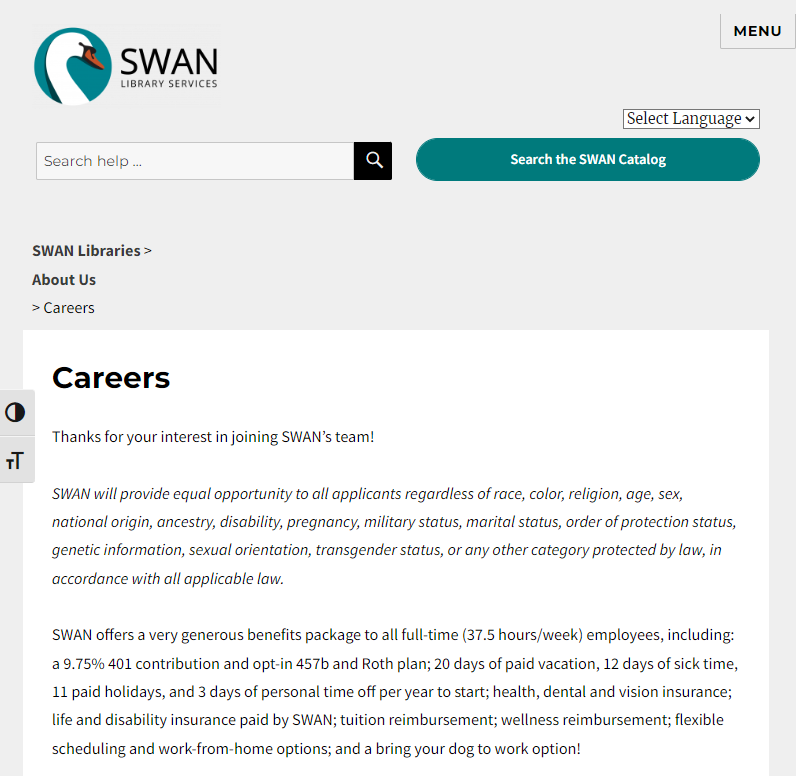 Information Technology & Systems Support Manager
E-Resources Consultant

Search is expected to being this week. See SWAN’s Career Pageswanlibraries.net/about-us/careers
June 29, 2022
20
SWAN Library Services
E-Resources
June 29, 2022
21
SWAN Library Services
New database links are available!
See the patron site or SWAN support site for URLs
Update database links on your websites 

If your library didn't change your subscription, you don't need to do anything.
EBSCO database subscription 2022/2023
June 29, 2022
22
SWAN Library Services
Aspen
June 29, 2022
23
SWAN Library Services
[Speaker Notes: Tara]
If you haven't tried out masquerade mode yet, it is great!
No need to switch between the catalog and WorkFlows
Great for a dual-monitor public service desk
You see what the patron sees – place in queue, frozen holds, ratings, linked accounts, and more
Aspen Tip of the Month
Start exploring masquerade mode!
June 29, 2022
24
SWAN Library Services
[Speaker Notes: Search results display grouped records, which could have dozens of standard numbers attached. To grab an ISBN, just click into an individual record, and ISBN is at the top of the page.

Tara]
Get the OPACREF login from your director
Account > Masquerade
Scan the patron barcode
How to use masquerade mode
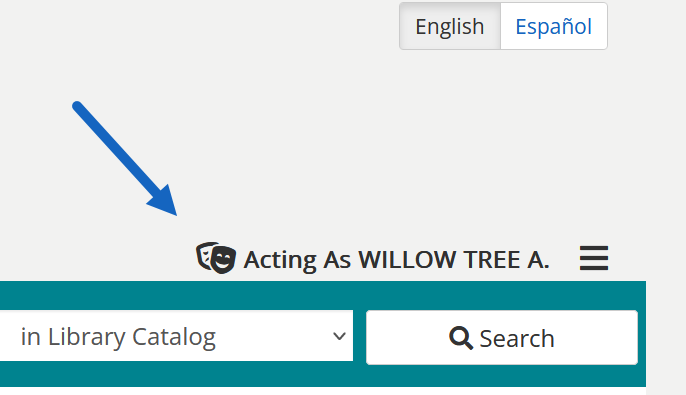 June 29, 2022
25
SWAN Library Services
Member Engagement
June 29, 2022
26
SWAN Library Services
SWAN Passport Idea/Survey
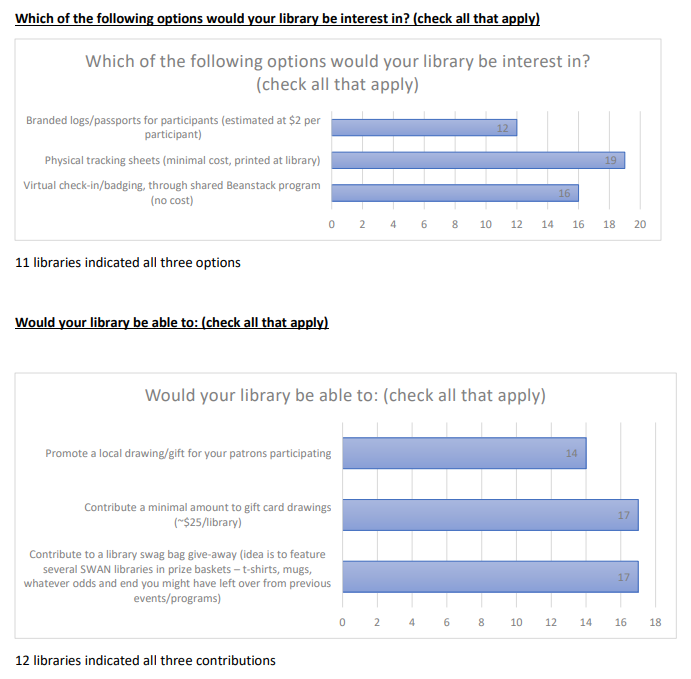 Pgs. 41-44 of June Board Packet
22/26 responding libraries are interested in participating
Need more time to plan
Facilitate discussion with libraries interested
Needs to be member library driven/led
Need 3-4 month lead time for marketing & promotion
June 29, 2022
27
SWAN Library Services
User Groups/Meetings: Recap
SWAN Quarterly Meeting 6/2
Board Elections
Performance Metrics
Library Cards for Non-Residents
Passport Idea
SWAN Online Learning Update

Circulation Users 6/15
Update on Daily SMS Report
Non-Resident Cards
Placing Holds in Aspen
ILL Users 6/1
Article Exchange
New WorldCat
OCLC Community Resources

E-Resource Advisory 6/23
Announcement – Thanks and congrats to Robin
RAILS VPAT
Hoopla & OverDrive collections
June 29, 2022
28
SWAN Library Services
https://support.swanlibraries.net/meetings-trainings/swan-online-learning
Online Learning Update
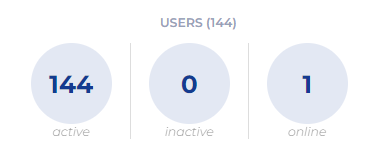 9 courses in the catalog
Look for new course in July on WorkFlows Searching
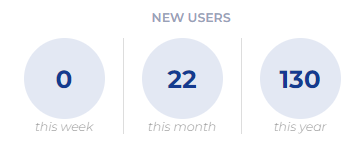 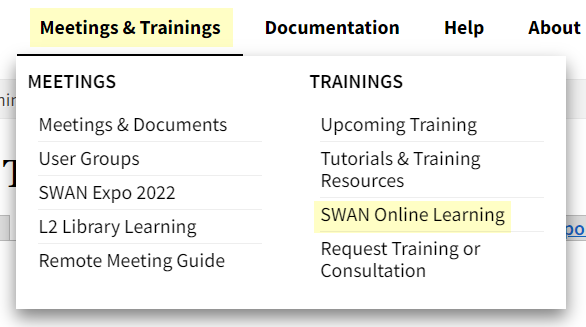 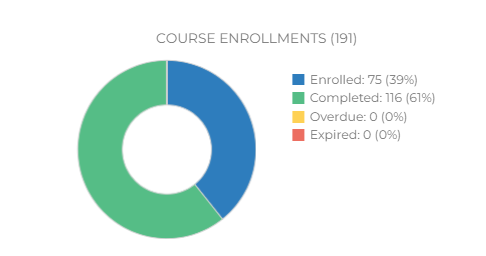 June 29, 2022
29
SWAN Library Services
L2 Reminder – Verify Employees
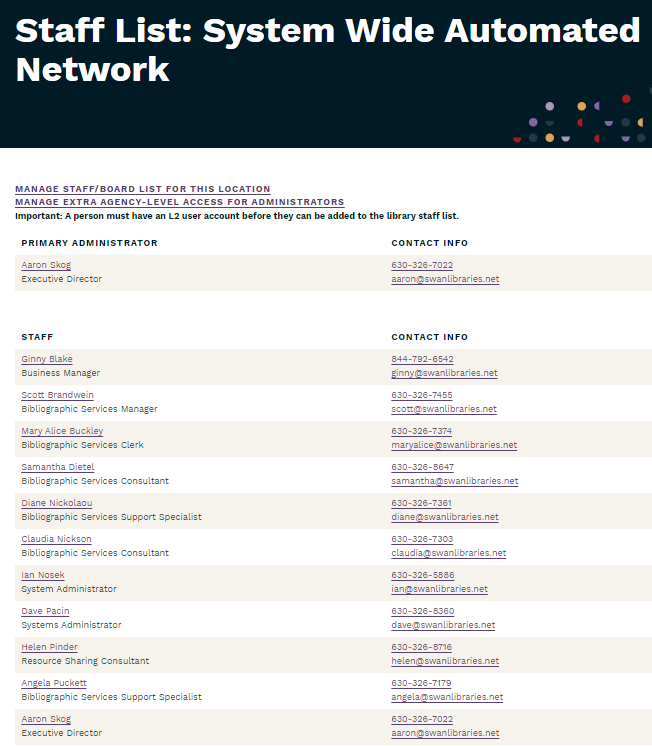 We rely on L2 to verify employees
L2 is required to access:
SWAN Support Site members-only content
Login to OTRS ticketing
SWAN Forums (verify before account invite)
SWAN Online Learning 
Creation of BLUEcloud accounts
Don’t forget, a Library Director can designate an L2 delegate to help with managing staff accounts. HR or Department Heads are great backups!
June 29, 2022
30
SWAN Library Services
Moving to Zoom – August 2022
Starting August 2022 – all SWAN meetings will transition to Zoom instead of GoToMeeting
Check L2 listings and SWAN support site for updated meeting links
Will have new links in place by mid-June
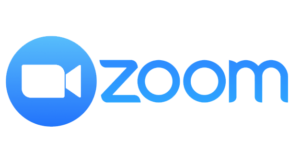 NOTE: Recorded meetings in Zoom will include participant video displays. This is a change from GoToMeeting which will be announced to members as we move to Zoom recordings.
June 29, 2022
31
SWAN Library Services
Other Upcoming Meetings
See SWAN’s events on L2
User Groups:
Book Club Users – 7/13 – Planned for Geneva Public Library on-site!
Cataloging Advisory – 7/14
Circulation Advisory – 7/20
DUX Advisory – 7/21
SWAN Board Meeting – 7/15
Monthly Office Hours
Circ/ILL/Outreach – 7/6
Aspen – 7/11
Cataloging – 7/12
BLUEcloud Analytics – 7/13
Circulation & Hold Map – 7/20
DEI in Metadata – 7/22
Office hours are free-form, without an agenda. Bring your questions, ideas you’d like to share, and request demonstrations of how to perform functions/tasks.
June 29, 2022
32
SWAN Library Services
[Speaker Notes: Scott]
Recent webinar recordings available
Getting Started with Accessibility Testing
EDS New User Interface
Track Reading with Beanstack
New Self-Paced Training: Patron Account Blocks & Notes
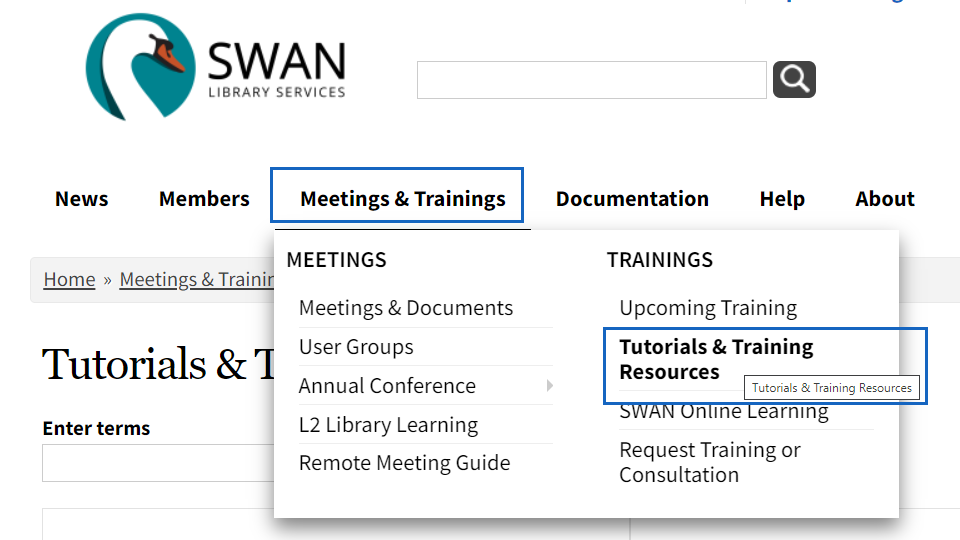 June 29, 2022
33
SWAN Library Services
Thank you!
Next Fireside Chat: July 26, 11:00 AM - Noon
Register at GoToWebinar: 
https://register.gotowebinar.com/register/116435402112460813
June 29, 2022
34
SWAN Library Services
[Speaker Notes: Scott]